PACE: How to identify and Support a Young Person with an Eating Difficulty including ARFID
On behalf of the Hampshire Specialist Eating Disorder Team
Why Eating Disorders Develop?
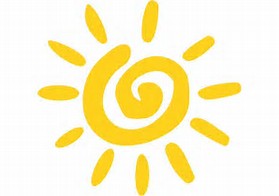 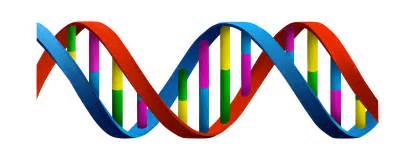 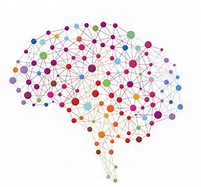 Genetic
Environmental
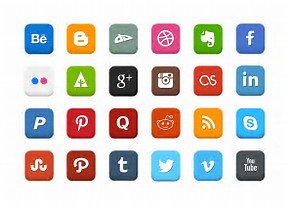 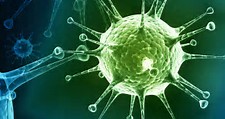 Psychological
Biological
Social
[Speaker Notes: Eating disorders are complex and there is no one single cause. We’re still learning more but their development is a combination of genetic, biological, psychological, social & environmental factors. Think in terms of a ‘vulnerability’ to developing an ED rather than something causing an ED. 

Give examples: 
Genetic – research has identified that genes can be a factor (family history of ED) but only alongside significant trigger
Psychological – anxious, low self-esteem, perfectionist, fear of growing up
Social/environmental – bullying, social media/press, peer group where weight/shape is highly valued, dieting
Biological - hunger, appetite, and taste]
Types of Eating Disorder
Anorexia Nervosa
Bulimia Nervosa
Binge Eating Disorder
OSFED- (Other Specified Feeding or Eating Disorder)
ARFID- ( Avoidant/Restrictive Food Intake Disorder)
[Speaker Notes: AN Diag - Restriction of energy intake relative to requirements leading to a significantly low body weight in the context of age, sex, developmental trajectory, and physical health.
Intense fear of gaining weight or becoming fat, even though underweight.
Disturbance in the way in which one's body weight or shape is experienced, undue influence of body weight or shape on self-evaluation, or denial of the seriousness of the current low body weight.
PICA an eating disorder in which a person eats things not usually considered food
Rumination syndrome is a condition in which people repeatedly and unintentionally
Avoidant Restrictive Food Intake Disorder (ARFID) ARFID is similar to anorexia in that both disorders involve limitations in the amount and/or types of food consumed, but unlike anorexia, ARFID does not involve any distress about body shape or size, or fears of fatness.
Although many children go through phases of picky or selective eating, a person with ARFID does not consume enough calories to grow and develop properly and to maintain basic body function. In children, this results in stalled weight gain and vertical growth; in adults, this results in weight loss. ARFID can also result in problems at school due to difficulties eating with others and extended times needed to eat.
OSFED -encompass those individuals who did not meet strict diagnostic criteria for anorexia nervosa or bulimia nervosa but still had a significant eating disorder.]
Types of Eating Disorder
Some people have disordered eating but this is a descriptive term NOT an ED diagnosis.
It can appear similar in presentation and can be as serious as an eating disorder. It can be linked to emotional regulation difficulties, low mood or anxiety for example and understanding the underlying cause is key to ensure the correct treatment is offered.
Identifying Eating Disorders
Symptoms and Signs- Behavioural:

change in eating habits, secretive, hiding food, avoidance of certain foods

increased exercise

vomiting, use of laxatives/appetite suppressants/diuretics; often going to the toilet

school and social functioning altered

wearing baggy clothes

obsessional behaviours
[Speaker Notes: Rigidity – e.g. importance of routines around mealtimes
Preoccupation – reading food labels – focus on fat content
Social isolation – not interested in usual activities & lot of time in bedroom alone
Secretive about food – has eaten at friends/on way home from school
Obsessional behaviour – over-washing of hands/over-use of sanitising gel
Eating – maybe only certain food types or very healthy – no treats]
What to look out for
Signs and Symptoms- Psychological:

preoccupation with body image, food, dieting, exercise

fear of gaining weight

change in mood (may be happier initially), personality change, other mental health issues e.g. anxiety/ irritability/obsessional behaviours

high interest in food preparation, calorific information of different foods

poor concentration
[Speaker Notes: Undernourishment affects mood – makes it lower
Often angry with the world 
Withdrawn – might appear to zone out (could be absorbed by unhelpful thoughts)
Feelings of low mood  or lack of self worth/self esteem/value to the world/friends
Detachment from friends]
What to look out for
Signs and Symptoms- Physical:

weight loss or lack of expected weight gain

fainting or dizziness

loss of energy, coldness, weakness

poor sleep

amenorrhoea (loss of periods)

constipation

hair thinning, lanugo hair, callouses on hands
[Speaker Notes: Brain:
Thinking patterns affected, poor sleep, low mood, focus on cooking/food, inflexible thinking so routines are important, impaired concentration.
Heart:
Heart muscle wastage, blood pressure drops can lead to dizziness, low pulse, increased risk of heart irregularities, dehydration can cause circulatory failure, low potassium levels can cause heart function deterioration, decrease in body temperature
Hormones & growth:
Sex hormone production declines, in females periods stop, incomplete pubertal development & possible infertility, growth hormone production reduces, severe hydration can cause kidney failure.
Digestive System:
Movement through gut slows down, food stays in stomach longer – fullness feeling for longer, taste impaired & persistent hunger feeling, constipation, if vomiting possible bleeding from food pipe
Other effects:
Reduced bone mass, bone strength deteriorates, muscle weakness, downy hair on back & arms, hair loss from scalp, dry skin & possible breakdown of skin, if vomiting – possible swollen glands & dental damage]
What to ask?
Ideas ONLY – You know your child and how best to approach however a calm, compassionate, curious and non judgemental approach can be beneficial.

Are you concerned about your weight? Have you lost weight?
Are you trying to lose weight? What is your ideal weight?
Have you cut down on the amount you are eating? What is your typical day’s food and fluid intake?
Are there any foods you are avoiding?
How much exercise do you do?
Have you tried anything else to lose weight? (laxatives, diuretics, appetite suppressants, vomiting)
Any physical symptoms? Chest pain/Dizziness/Loss of periods?
Any self harm or thoughts of self harm or suicide?
Next Steps…..
Speak to the school/ college/ any other agency involved in supporting/ looking after your young person 
See your GP
Referrals
Helpful if Referrals are made by GP

Current physical health information is vital to ensure timely assessment

Knowing a physical weight is important but not the only factor ;

Weight for height (BMI)
Rate of weight loss- over what time scale?
Pulse (awake) Tachycardia / bradycardia
Dizziness or postural drop in BP- collapse 
Temperature ? Cold peripheries 
Fluid restriction / dehydration
What is the level of Food restriction? How many calories is someone having per day?
Bingeing
Biochemical abnormalities 
Purging (Vomiting and/or taking laxatives?
EDT Pathway…..
Process target is 4 weeks
FT-AN Maudsley Model Family based intervention
This is the First line evidenced based approach for yp experiencing A. N. (NICE guidelines)
Aim is to assist parents in aiding YP’s recovery
In clinical trials; - Two Thirds recovered by end of FBT & 75%-90%-fully recovered on five year follow up
Hope to prevent hospital admissions and aid YP in returning to adolescents unencumbered by ED
Supporting a young person with eating difficulties
Carer Reactions
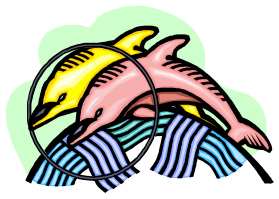 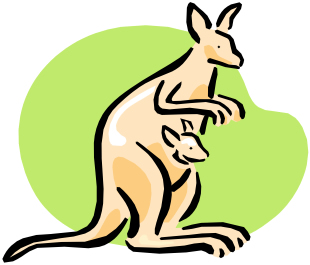 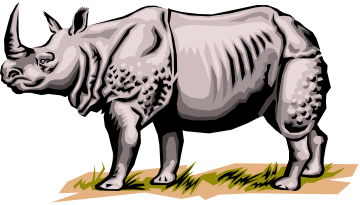 Carer Emotions
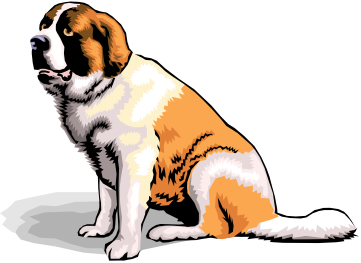 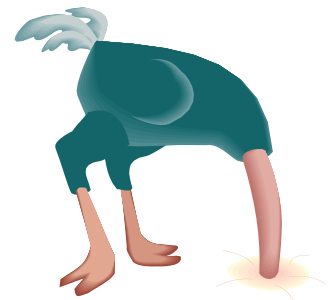 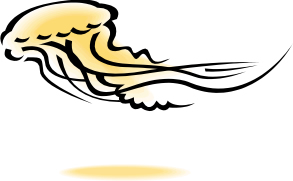 [Speaker Notes: The kangaroo Trying to make everything right
The rhinoceros uses force and logic to win the day
The dolphin Just enough caring and control 

The ostrich Avoidance of Emotion 
The jellyfish Too Much Emotion and Too Little Control 
The St Bernard Just enough compassion and consistency]
Maintaining Factors?
Eating disorders are often long-term conditions, so there are some factors which ensure that the disorder is maintained. These include:
social isolation
Co-morbidity- anxiety and depression
body image disturbance
cognitive difficulties such as poor concentration, rigid thinking and memory problems
Neuro-diversity such as ASC (autistic spectrum conditions)
Please remember…………
It’s not anyone’s fault; nobody has caused the eating disorder
 
It is an illness the same as any other illness

You/ the family are the greatest resource in recovery 

Physical health recovery occurs more quickly than psychological recovery
 
Psychological recovery can take a long time
 
Health and happiness needs to be prioritised – academia/employment  may need to be put on hold for a while
Top Tips for carers
Get as much support as possible (both personal and professional) 
Take things one day at a time 
Try to stay calm – work as a ‘Tag Team’ to wear down the illness
Be consistent, clear and boundaried in expectations 
Take more active responsibility in mealtimes (e.g., menu planning, meal preparation, serving of food) 
No diet/ low fat/ fat free foods 
Eat as a family where possible 
Model appropriate eating behaviour (avoid dieting) 
Plan non-problem focused talk 
Distraction activities post meals 
Try to find motivators with your young person
ARFID
Avoidant Restrictive Food Intake Disorder
What is ARFID?
Avoidant Restrictive Food Intake Disorder is a feeding and eating disorder. 

Diagnostic eligibility;
Significant weight loss/ faltering growth/ development
Significant nutritional deficiency 
Dependence on enteral feeding or oral supplements
Marked inference with psychosocial functional
[Speaker Notes: People with ARFID find it hard to eat enough for healthy growth, development and functioning. 

To obtain a diagnosis, the young person must have one of these

Important to note: The eating difficulties experienced cannot be explained by lack of food (neglect), as a result of other eating disorders such as Anorexia Nervosa or Bulimia Nervosa or any other medical (physical)/ mental disorders]
There are three main types of difficulties that people with ARFID can experience. 
Some experience one, two or all three of these difficulties:
 
Sensory Sensitivity
Lack of Interest
Fear of Aversive Consequences

Young people with Autistic Spectrum Condition can have also have diagnosis of ARFID
.
[Speaker Notes: 1) Sensory sensitivity- Young people with sensory sensitivities may avoid food because of its sensory characteristics (taste, texture, smell, look). Some young people are 'super-tasters' can have strong preferences for specific brands of food. 

Children with selective eating often eat only foods that are of a specific brand. This is because they crave predictability and sameness with regard to texture, smell and taste – something that is difficult to achieve in home cooking, even home-cooked versions of a child’s safe foods. They may notice even small changes, particularly in ‘new improved’ recipes and a previously accepted food may be suddenly rejected.

2) Lack of Interest
Factors which may contribute to a lack of interest in food/ eating may include; failure to recognise hunger/ lack of hunger, mood based issues, low arousal, highly distractible and or difficulties with attention. 

3) Fear of Aversive Consequences 
Some young person may be worried about the consequences of eating foods or certain foods. They may have a fear of choking or vomiting or pain. Young people with strong fears of aversive consequences may find social situations highly anxiety provoking due to the possibility of food or eating being involved]
How is ARFID different to fussy or picky eating?
Strong preferences and dislikes = normal and appropriate

Children eat more/ less in response to feeling upset, worried, angry or overwhelmed

ARFID = pervasive and chronic difficulties causing a significant impact on their health, development and functioning in every day life.
[Speaker Notes: Many children and young people have strong preferences and dislikes when it comes to food and eating. This is entirely normal and appropriate. Many children will be 'fussy' eaters and have particular habits when it comes to food and eating (e.g., not wanting food to touch, wanting to use certain crockery and cutlery, not liking certain foods, preferring certain brands, feeling anxious or reluctant to try new things, only wanting to eat a preferred food over and over again, getting bored of certain foods and refusing to eat them).

Emotional responses to eating- eating more or less often resolves itself in time without intervention.]
[Speaker Notes: Young people will not be concerned about their weight or shape. They are not eating selectively to change their weight or shape
Will eat an extremely limited selection of foods. These tend to be ‘beige’ foods (e.g., plain pasta, bread, chips, biscuits etc). Some young people who develop a fear of aversive consequences may suddenly stop eating entirely. 

There is likely to be a big impact on family functioning and dynamics (e.g., arguments at mealtimes, difficulties with eating out socially, high levels of family stress)

Young people with ARFID can present very young (difficulties often start during weaning and early infancy). This is not the case where fear of consequences is the main driver- ARFID can develop suddenly at any age in this context]
Causes and Risk Factors
There is often not a single cause. 
Risk factors;
Premature birth and complex medical issues in early life
Early feeding difficulties- latching on (breastfeeding)
Vomiting or gastric reflux as an infant
Severe constipation
Eczema/Food allergies
Late introduction of solid foods 
Developmental difficulties/ delay
General dislike of change or anything new
Maternal/systemic anxiety and enmeshment
[Speaker Notes: There is usually no one single cause. Instead, complex feeding difficulties usually involve a combination of factors. The following will increase the likelihood that a child may develop a complex feeding disorder: (not all children will have all factors)

Complex feeding difficulties, particularly selective eating patterns, are very common in children with autistic spectrum disorders, but not all children with complex feeding difficulties are autistic

Risk factors;
Prem birth, complex issues in early life- invasive interventions such as suctioning, frequent blood tests or surgery]
What to do if concerned a young person may have ARFID
Have the conversation with the young person and their primary care giver
Seek consent to share information with relevant people (e.g., GP, CAMHS)
Seek consultation and advice from ED service providers
Be mindful of safeguarding concerns- seek consultation
[Speaker Notes: Only a medical  or health care professional can formally diagnose ARFID]
ARFID assessment
Meeting with a health care professional who has specialist knowledge of ARFID
Completing several questionnaires which will provide insight into- child developmental/medical history, behaviours towards foods sensory needs/ communication skills
Physical health review which will include weight and height and a baseline blood profile to ensure there are no deficiencies (if there is anxiety related to blood taking there is a specialist resource to accommodate this issue!)
It is important the child attends the appointment and their perspective and experience is heard!
General tips
Feeding difficulties are usually long standing and are difficult to change
Avoid:
	force feeding
	having long gaps between meals to try to evoke 	hunger
	withholding preferred/safe foods
	using reward systems
Allow exceptions for children to eat ‘safe foods’ at school
Be mindful of ‘contamination fears’  and not enforcing this for those with ARFID
Don’t overly worry about healthy eating
[Speaker Notes: - Feeding difficulties have usually developed over months and years and can therefore be difficult to change. Progress may be very slow, often requiring several months before significant change is seen. This is important to communicate this to all those in the child’s network so everyone is aware. 

force feeding, long gaps between meals or withholding preferred/safe foods in the hopes that a child will eat healthy foods, almost never work. Reward systems are often unhelpful (as they increase anxiety in the children) 

Safe foods’ that children with ARFID eat rarely meet healthy mealtime guidelines as they are often carbohydrate-based, may contain sugar and rarely include vegetables. Exceptions may be required for children with complex feeding disorders as denying them access to safe foods may mean they eat nothing during the school day

Many children with ARFID have a strong ‘contamination fear’ – this is when safe foods are ‘contaminated’ by being on the same plate as unsafe foods e.g. chips can be eaten, but if a vegetable is put on the same plate, the chips will be rejected

Try not to overly worry about healthy eating. Whilst we would like our children to eat nutritious well balanced meals, children with ARFID often need higher calorie foods and snacks especially at school where many young people do not eat well.]
Practical approaches and techniques for supporting a young person with ARFID
Tips for managing sensory sensitivity

During the meal, aim to  reduce sensory stimuli by:
Familiar and predictable meal time routine
Allow the child to eat on their own, especially if they seem anxious/overwhelmed
Reduce background noise
Avoid bright lighting
Create a comfortable and supportive place to sit at mealtimes 
Ensure the dining table is free of clutter
Have one food on the plate at a time
Have something heavy on their lap
[Speaker Notes: Selective diets are not what parents would chose for their children, but may be 
necessary in the early years to ensure a child grows and gains weight. Use of oral supplements is also acceptable if it helps to maintain nutrition, growth and development.]
Tips for managing sensory sensitivity

Introduce new smells and foods gradually
Avoid stressful periods when making changes or introducing foods e.g. Christmas, start of new school term
If anxious/overwhelmed at meal times use gentle distraction (avoid anything that is likely to be stimulating)
[Speaker Notes: There are several stages in the process of eating a new food and it may be necessary to work very slowly through a hierarchy. The next step is only introduced when a child is comfortable at the previous stage. Stages may include
Looking at the food e.g. seeing on someone else’s plate, near the child’s own plate and finally on the plate (with no expectation it will be eaten, and no encouragement to do so)
Smelling the food
Giving  out the food to other members of the family e.g. by passing the plate around
Touching the food
Bringing the food to the lips
Licking the food
Nibbling the food
Eating small amounts – some children may need to spit out the food, preferably into a separate bowl or tissue
 
Often children require pictures to support these stages – this can reduce anxiety and negotiation, whilst reminding the children of the target and then reward.]
Practical approaches and techniques for supporting a young person with ARFID
Tips for managing lack of interest

Routine: offer food and fluid regularly
Use external reminders
Consider the division of responsibility
Fun and social  
Role modelling
[Speaker Notes: Routine; after we get dressed we go downstairs and have breakfast; when we get home from school we have dinner etc

Use external reminders such as setting alarms on phones. 

Think about the division of responsibility at mealtimes; it is the adult’s responsibility to decide when, where and what (timing, location and food offered or available), it is the child’s responsibility to decide whether they eat and how much they eat. 

Get young person involved in food prep- looking at recipes, buying ingredients, cooking or baking then eating together]
Tips for managing fear of aversive consequences

Role modelling 
Regular exposure to safe and new foods 
Positive feedback and praise
Things to remember:
Feeding difficulties are usually long standing and change/ progress may be SLOW and LIMITED but changes are possible with:

Clear expectations and boundaries
Consistency in approach; structure and routine
Perseverance/ commitment 
Motivation to make changes
[Speaker Notes: - Feeding difficulties have usually developed over months and years and can therefore be difficult to change. Progress may be very slow, often requiring several months before change is seen. It’s important to communicate this to all those in the child’s network so everyone is aware.]
Boundaries and Role Modelling
Set family rules around eating behaviour e.g., we all have breakfast. This might mean the family system has to make adjustments to support the changes we need for the young person with ARFID 

It can be helpful to approach food as medicine; we don’t have to love/ enjoy the food we eat but we do have to tolerate it for our wellbeing and functioning. 

Depending on risk of physical health compromise, you may need to reduce or limit activities if nutrition is inadequate e.g., you cannot take driving lessons unless you are eating regularly as it may not be safe for you or other drivers if you have not eaten and you get behind the wheel of a car

Role Modelling trying new things, stepping outside of your comfort zone and embracing change in a positive manner can be helpful.
[Speaker Notes: We are our children’s ‘safety net’- they look to us to check if things are safe. We need to evaluate our own relationships with food and the narrarive we have around food so that we are letting our children know that eating is safe, it’s important, it can be enjoyable. If we are anxious or show disgust or fear this may create a barrier to children being willing to try to make changes. Doing things together- encouraging one another with a positive attitude and role modelling that challenges can be overcome is powerful.]
Consistency, Perseverance and Commitment

If changes are desired and needed then changes in mindset, attitude and behaviour are required from all family members not just the young person with ARFID. 
Consistency of approach and messages between caregivers is crucial  (e.g., in respect to boundaries, expectations, rules etc). 
Parenting a child with ARFID can be exhausting. It’s easy to fall into a habit of only offering preferred foods. It takes perseverance and commitment by the young person and their care givers to persist in making changes and doing something different e.g., need to try several times a day, every day for a prolonged period of time- trying things once a week will not result in change. 
Change is scary, uncomfortable and not enjoyable. Young people may lose sight of why change is necessary or important so adult caregivers need to remain positive, hopeful and encouraging.
Goal Setting and Motivation

Everyone needs a reason to do or not do something. Goals and motivational reasons will differ between young people and their parents. E.g., parents motivated by frustration at finding acceptable foods, exhaustion and worry for child’s health and wellbeing, wanting them to do well at school, not limit their opportunities etc. whereas young people may not share these worries and therefore these are not motivating factors for them to work towards change. 

Push factors: things that help move us away from a position e.g., my hair is falling out because nutritionally I’m compromised. I don’t want my hair to fall out so I have motivation to make changes to stop this from happening 

Pull factors: things that help us move towards a position  e.g., I want a boy/girl friend and want to be able to go out for dinner. I cant currently do that so I am motivated to make changes so I can go to a restaurant with my partner. 

There is a timing element with change work. A young person has to have internal, personal reasons to make changes for them to engage in the process fully and for sustained and significant progress to be made
Resources
Hampshire CAMHS website; www.hampshirecamhs.nhs.uk
Beat Website; https://www.beateatingdisorders.org.uk/types/arfid
Child Feeding Guide; https://www.childfeedingguide.co.uk/

Food Refusal and Avoidant Eating in Children; A practical guide for parents and professionals by Gillian Harris and Elizabeth Shea
Avoidant Restrictive Food Intake Disorder- A guide for parents and carers by Rachel Bryant-Waugh
Helping Children Develop A Positive Relationship With Food by Jo Cormack
[Speaker Notes: Children’s communication passport; child young person can detail how best to communicate with them. Their likes/dislikes/ sensory issues. What their specialist interests or strengths are or anything else they feel professionals/ agencies should know about them!]
Hampshire Eating Disorder team
3 hubs across Hampshire

North: covers Basingstoke and Aldershot
South: covers New Forest, Winchester & Andover, Eastleigh
South East: covers Fareham, Gosport, Havant and Petersfield

Multi-disciplinary Team Nurses & Support Workers/Paediatric Liaison team Medics
DieticiansSystemic Therapists/Family TherapistsPsychologistsOccupational Therapists
Questions
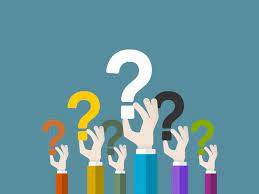